學位論文
上傳及繳交流程
臺灣大學 總圖書館 2022
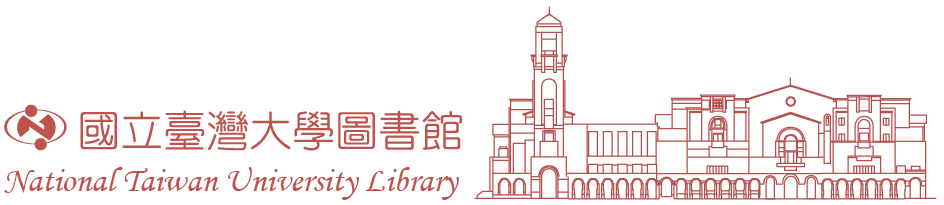 http://www.free-powerpoint-templates-design.com
大綱
01
電子論文上傳流程
02
常見審查問題
03
圖書館離校手續
04
常見論文繳交問題
論文上傳及繳交流程
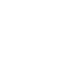 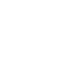 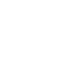 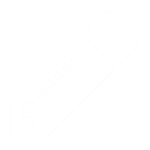 列印紙本
論文轉檔
上傳電子檔
離校手續
列印授權書簽名
列印紙本論文
依格式規範
PDF三要件(浮水印/DOI/保全)
填基本資料
上傳檔案
選擇授權
等待審核結果
登入畢業離校系統
確認還書
繳交論文及3份授權書
1
「畢業離校及論文繳交」說明網頁
臺大圖書館首頁＞服務項目＞論文繳交及離校手續
浮水印/DOI/保全怎麼加?
答案盡在此，請詳閱！
http://www.lib.ntu.edu.tw/node/103
2
論文格式規範
字體、排版可自行微調
次序及相關格式請依「國立臺灣大學碩、博士學位論文格式規範」撰寫
http://www.lib.ntu.edu.tw/doc/cl/THESISSAMPLE.doc
非必備
必備(含簽名)
3
電子論文常見審查問題
封面(1/2)
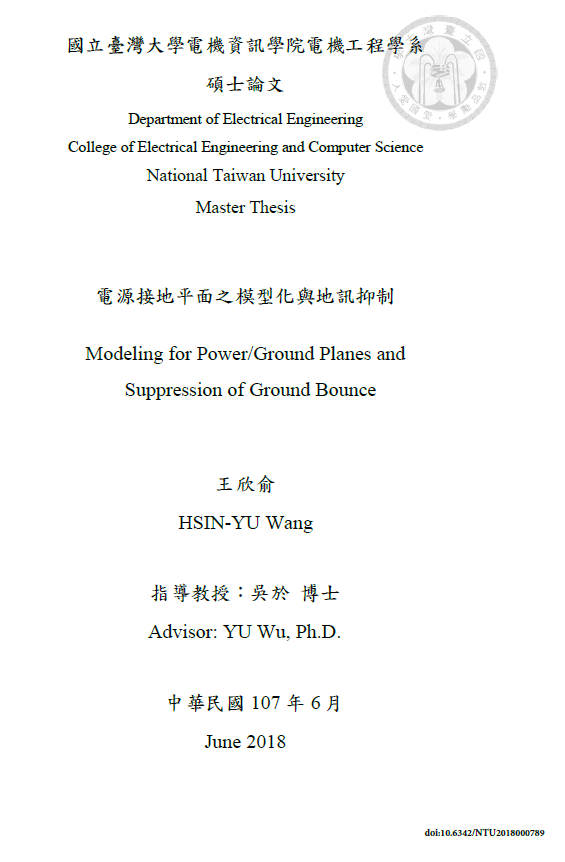 記得加入學院及系所名稱 (中文:校名→院名→所名)
英文：所名→院名→校名
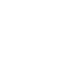 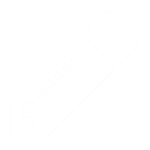 系所中英文對照表：
https://www.ntu.edu.tw/academics/academics_list.html
★ 封面全部中英對照/置中對齊
先名再姓，中間毋須逗號
1.中英文年月一致
2.出版年月需同或晚於口試日期
4
電子論文常見審查問題
封面(２/2)
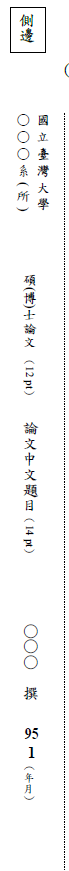 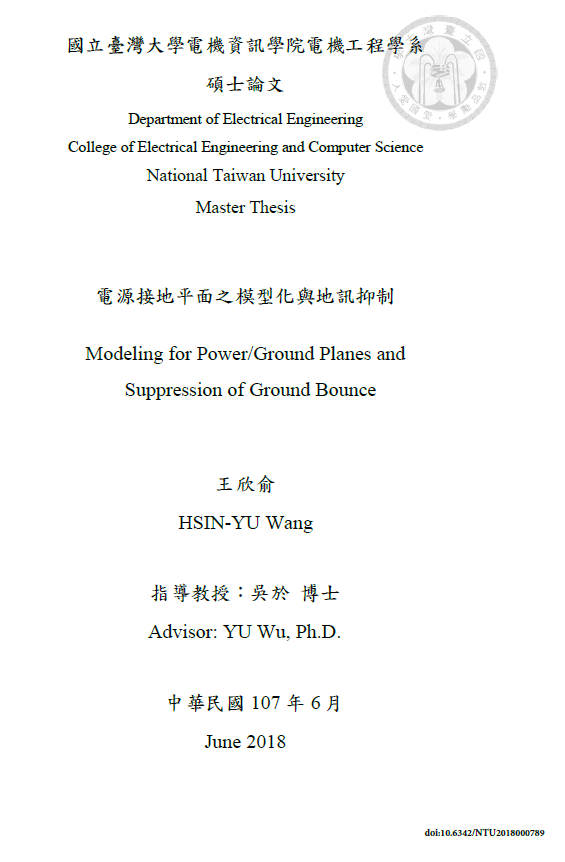 電子論文PDF上傳時封面不須側邊，送印紙本才需要。送印時需另製作word檔封面。
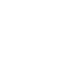 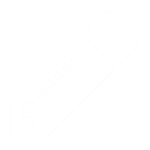 封面請勿加頁碼！
1
5
電子論文常見審查問題
口委審定書
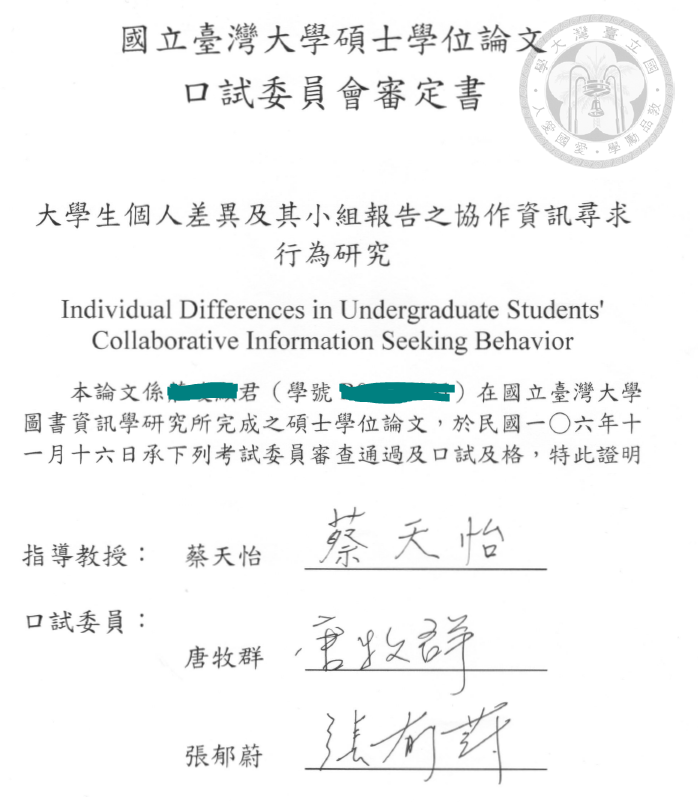 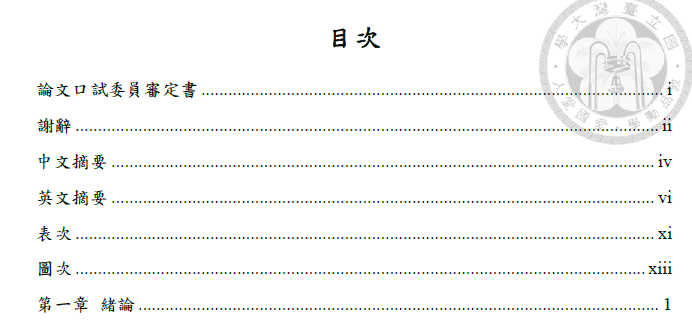 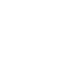 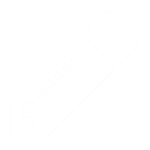 若未附口委審定書，目次寫或不寫皆可。
口試委員審定書非電子論文PDF檔必備，若欲附上請附已簽名之審定書。
紙本一定要裝訂審定書！影本可
6
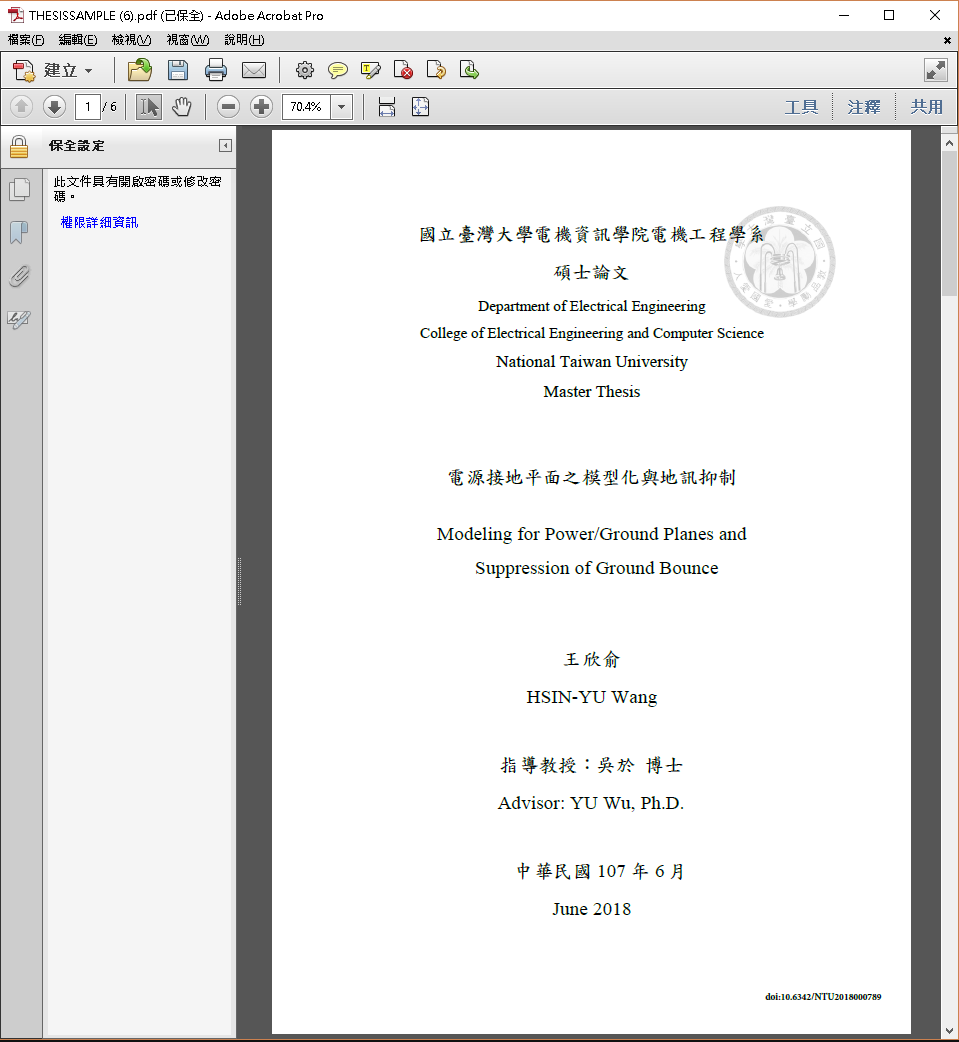 電子論文PDF三要件
重要重要!!!
請務必依「 臺大電子學位論文上傳手冊」P.5-10設定
使用Adobe Acrobat Pro 版本操作 (總圖電腦)
台大虛擬桌面VDIFoxit PDF Editor版說明請見上傳手冊p.16
3.設定保全
1.水印
頂部2.5公分
右邊2.5公分
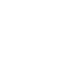 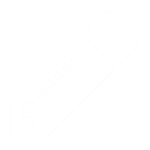 2.DOI碼
底部1公分
右邊1公分
7
電子論文PDF三要件
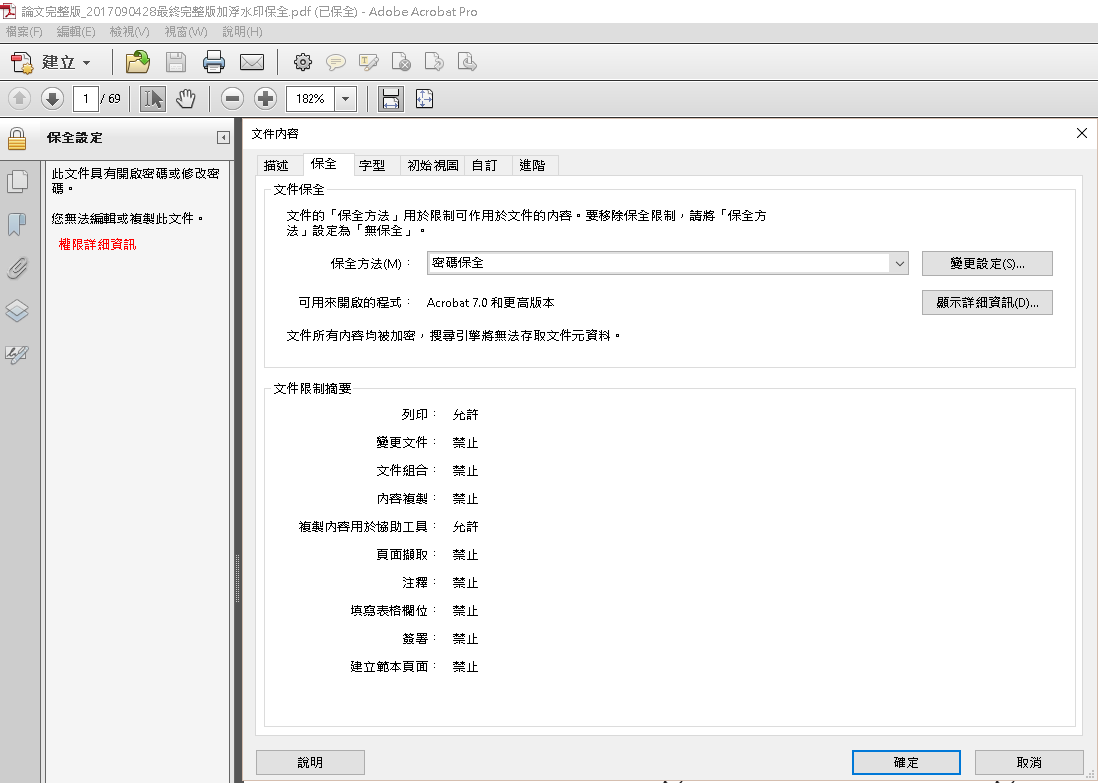 設定保全後務必檢查！
保全設定→權限詳細資訊→檢查設定是否正確 or 在PDF檔頁面按ctrl+D
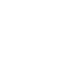 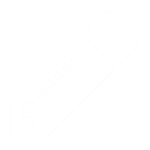 僅列印和複製內容用於協助工具為「允許」，其他為「禁止」
8
登入：臺灣大學博碩士論文提交系統
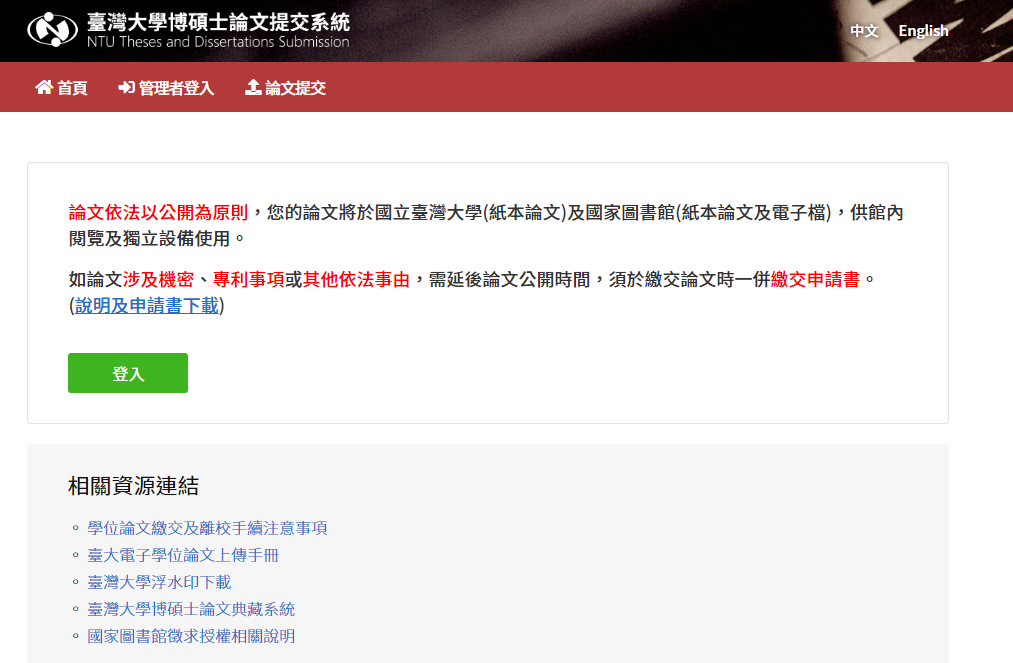 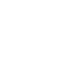 ★計中帳號登入★登入取得DOI碼
https://submit.tdr.lib.ntu.edu.tw/
9
基本資料填寫(1/3)
★DOI碼需加入PDF檔中
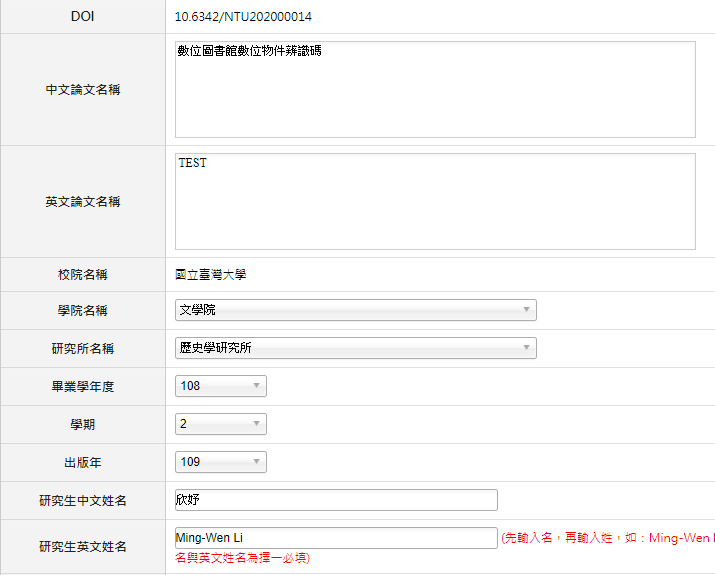 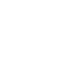 ★請填該學期之畢業學年度。
(本學期為111-1學期)若不在該學期畢業，請勿先進系統填資料。
★出版年不限當年，僅需同於或晚於口試年
★先名再姓，名字後毋須加逗號（例如：鄭凱文Kai-Wen Jheng）
10
基本資料填寫(2/3)
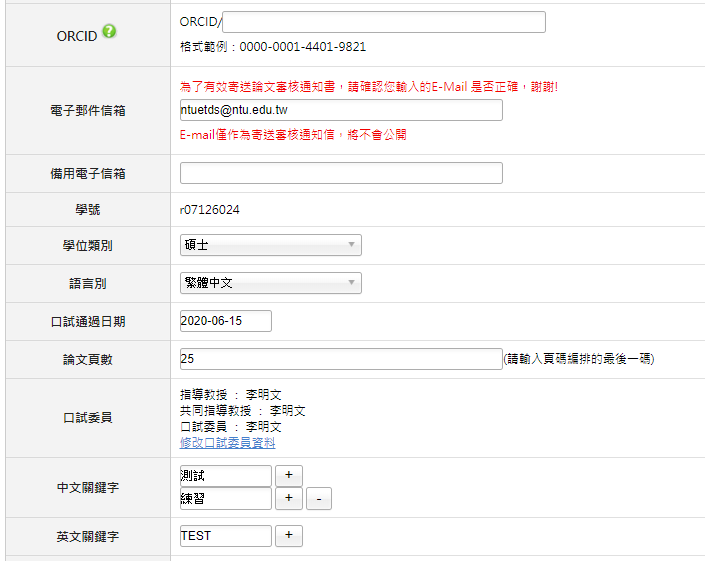 ORCID非必填
Email務必確認!!
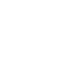 ★語言別：論文撰寫之語言
★口試通過日期：需與口委審定書日期相同
★論文頁數：論文PDF檔最後一頁頁碼
★口試委員請正確填上指導教授及口試委員★中英文關鍵字請按+填妥
11
基本資料填寫(3/3)
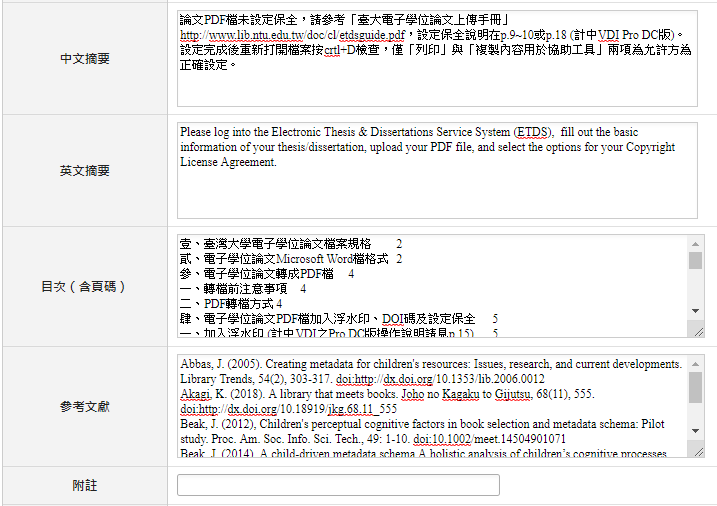 複製貼上，並確認與PDF一致
若word排版以enter人工換行，請移除，可先貼到記事本
如有特殊字元無法顯示，請用IE瀏覽器填，或以相近字母代替。
尚未填妥資料，可先按暫存
目次請完整貼上
參考文獻請勿多空一行，每筆文獻以一個enter換行即可
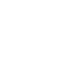 12
論文上傳
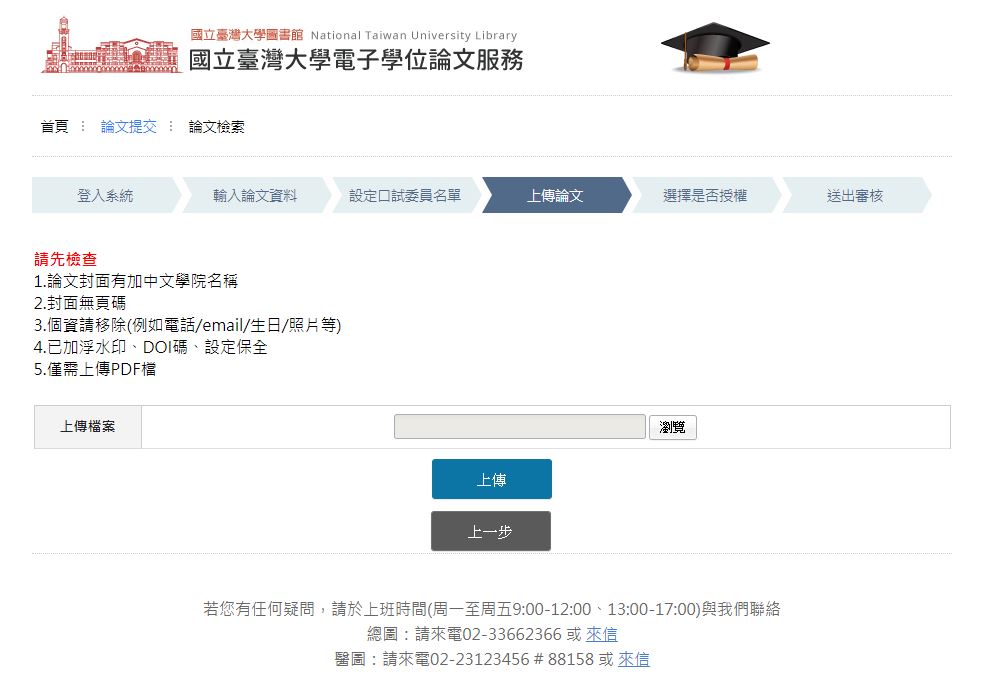 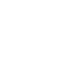 確認上傳的檔案為最新版，並已加浮水印、DOI、保全
封面只有一頁，「封面側邊頁」是送印紙本時才需要!
封面請移除頁碼
請移除個資，如電話、生日、照片等
電子檔不一定要加口委審定書，但紙本一定要附★  請一定要等審核通過後再印紙本!
13
選擇論文網路授權(學校)
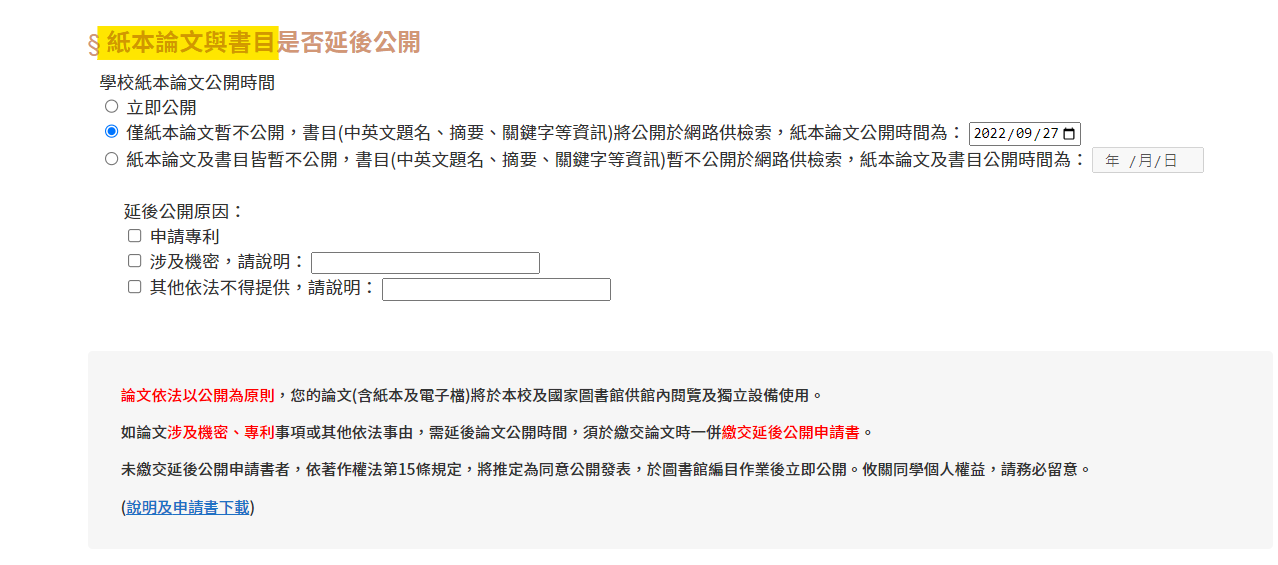 論文依學位授予法及著作權法，以公開為原則。圖書館會將您的紙本論文上架供閱，或提供獨立設備讀取電子檔。
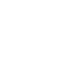 2. 需說明延後公開原因(必填)
如論文因機密、專利或其他依法事項，需延後公開論文，請另行繳交延後公開申請書
14
選擇論文網路授權(學校)
選擇是否授權予學校(國立臺灣大學)。同意無償授權全球：電子全文於「臺灣大學博碩士論文典藏系統」，不限校內IP皆可以瀏覽下載。同意無償授權校園內公開：電子全文於「臺灣大學博碩士論文典藏系統」，僅限校內IP提供瀏覽下載。
不同意授權：電子全文於「臺灣大學博碩士論文典藏系統」，供典藏保存，不開放電子全文，僅能查閱書目資料
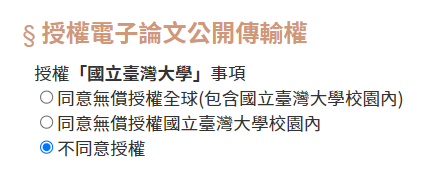 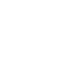 15
選擇論文網路授權(資料庫廠商)
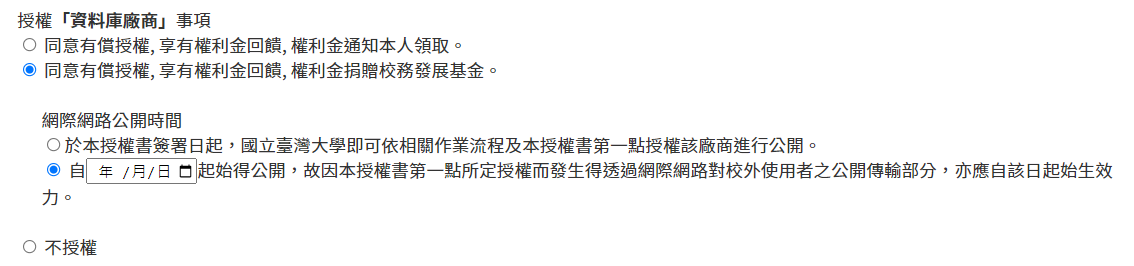 1.選擇是否授權予資料庫廠商(目前合作廠商為華藝)。同意有償授權：電子全文在資料庫廠商平台(華藝線上圖書館)上可供瀏覽下載全文，權利金捐贈校務基金或本人領取
不同意授權：在資料庫廠商平台(華藝線上圖書館)上不開放電子全文，僅能查閱書目資料
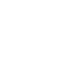 2. 您可自行選擇論文是否在網路公開及公開時間
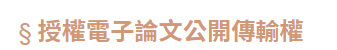 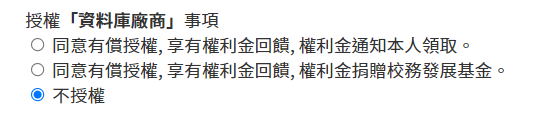 16
選擇論文網路授權(國家圖書館)
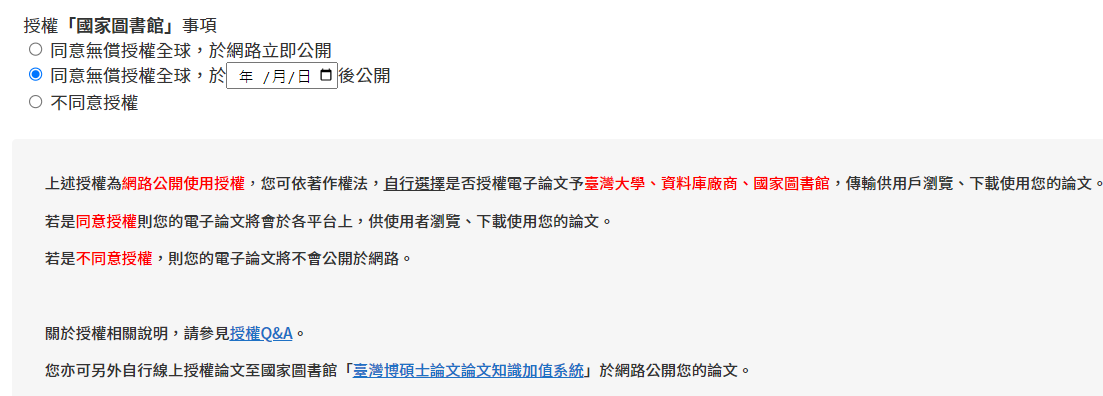 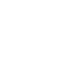 選擇是否授權予國家圖書館。同意無償授權：電子全文將放上「臺灣博碩士論文知識加值系統」
17
選擇論文網路授權(國家圖書館)
選擇是否授權予國家圖書館。不同意授權：電子全文將不會開放於「臺灣博碩士論文知識加值系統」，僅能查閱書目資料。
國家圖書館僅依法典藏保存著作權人的紙本論文，並僅能在獨立設備上瀏覽全文
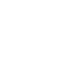 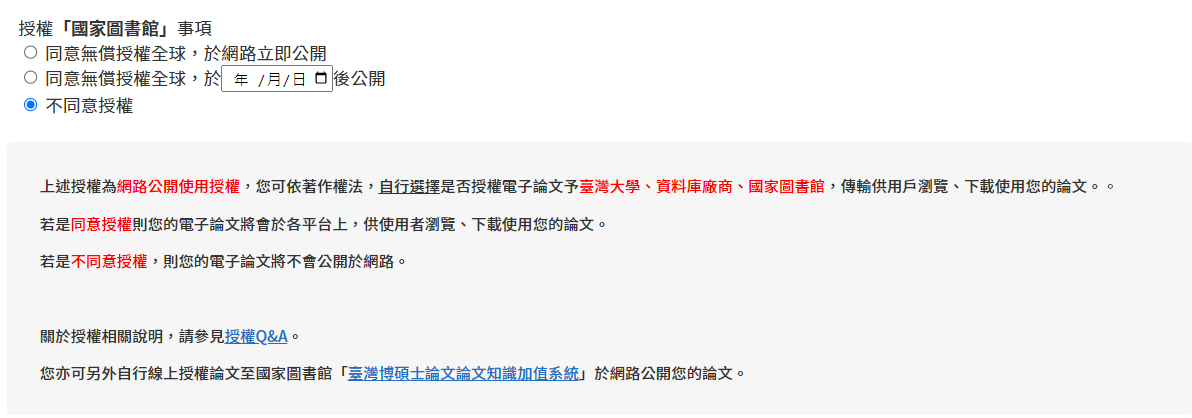 如論文因機密、專利或其他依法事項，需延後公開論文，請另行繳交延後公開申請書
18
必繳
授權書
學校授權書（網路公開）
資料庫廠商授權書（網路公開）
國家圖書館授權書（網路公開）
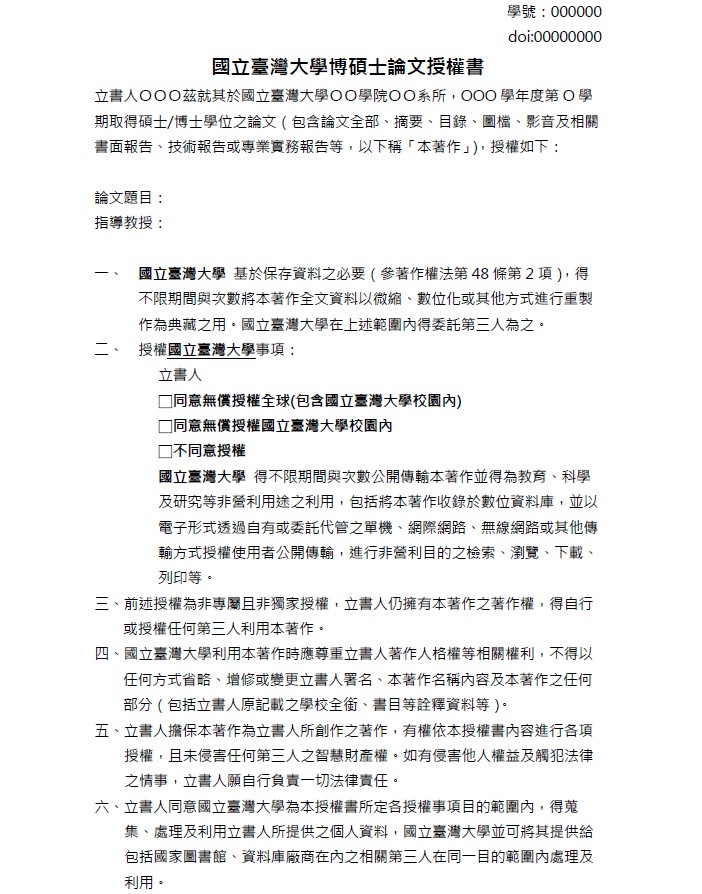 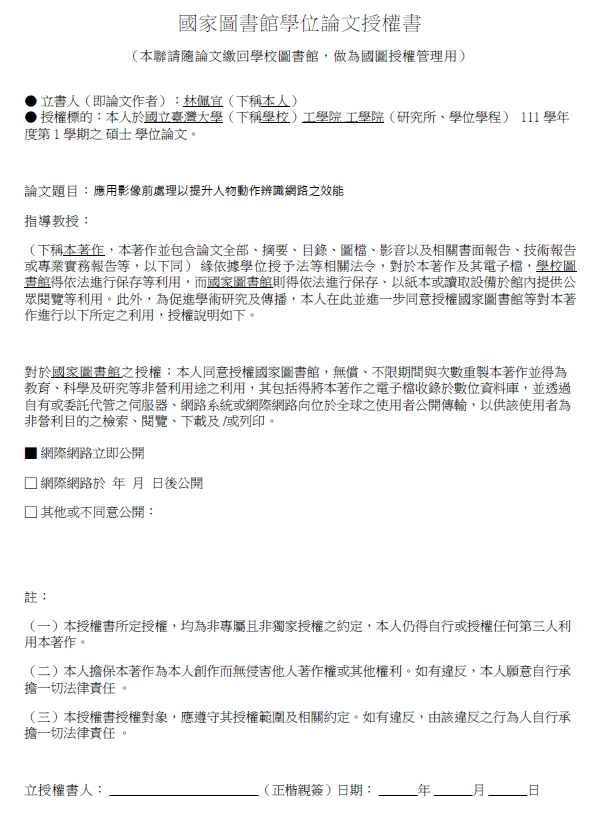 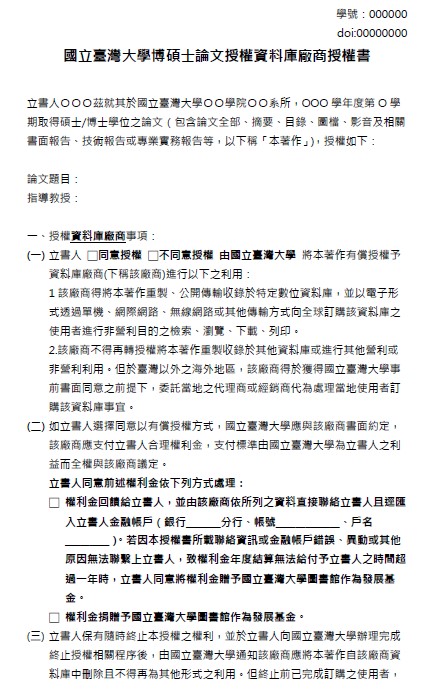 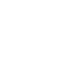 19
15
延後公開申請書
延後公開申請（紙本論文+書目）
選繳
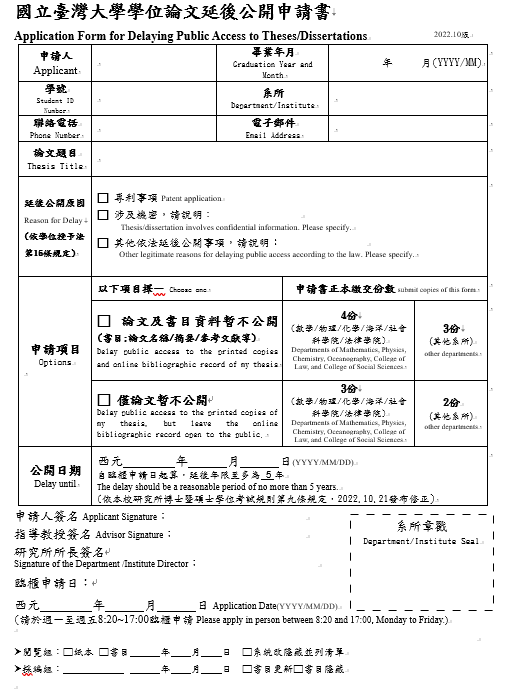 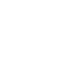 務必請填寫延後公開理由。(必填)
如論文因機密、專利或其他依法事項，需另申請延後公開，請同時繳交延後公開申請書
研究生/指導教授/所長/系辦簽章！
20
提交審核
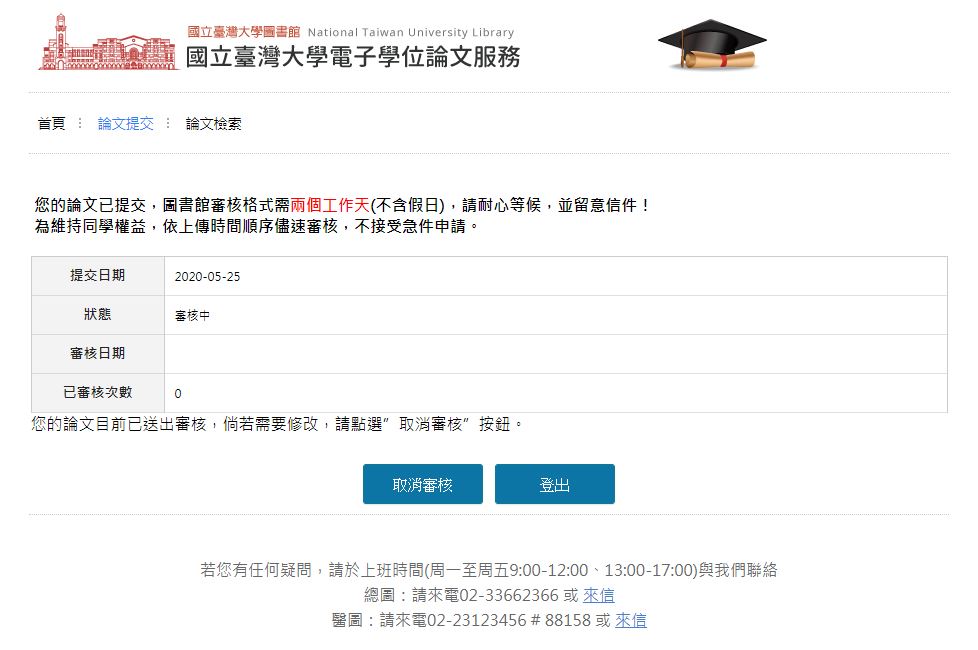 ★  請一定要等通過後再印紙本!
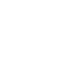 提交審核，每次需2個工作天，請等待email通知。
審核通過前，若需修改，請點選取消審核。
維護同學權益，依上傳順序儘速審核，不接受急件處理。
通過審核後列印3份授權書(學校、國家圖書館、資料庫廠商)並簽名及列印紙本論文。
21
論文上傳→審核未通過？
請留意email信件，若審核未通過，重新登入「臺大博碩士論文提交系統」進行修改。如PDF檔有誤，請調整後重新上傳。
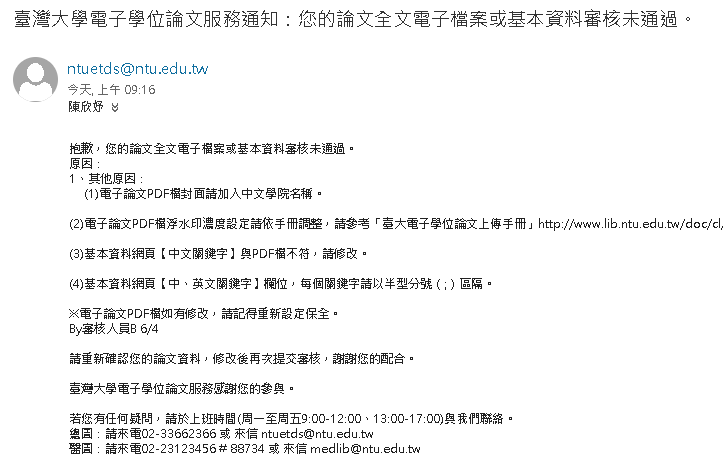 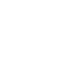 22
上傳及審核相關疑問
1
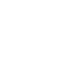 2
剛通過審核，論文需要修改怎麼辦？
論文題目太長，無法依格式規範排版？
出國交換，明年才要畢業？
→等畢業該學期再上傳論文，並請人代繳。
→若已上傳論文，屆時繳交前致電修改畢業學年度及修改授權書。
攜帶修改後的紙本論文＋PDF檔＋ word檔＋抽換申請書(已簽章)
至圖書館臨櫃辦理
→格式規範字型及行距為參考值，您可視情況自行調整。
3
23
紙本論文列印規範
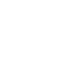 請另製作封面word(格式規範有範本)+審核通過PDF檔+審定書 → 送印
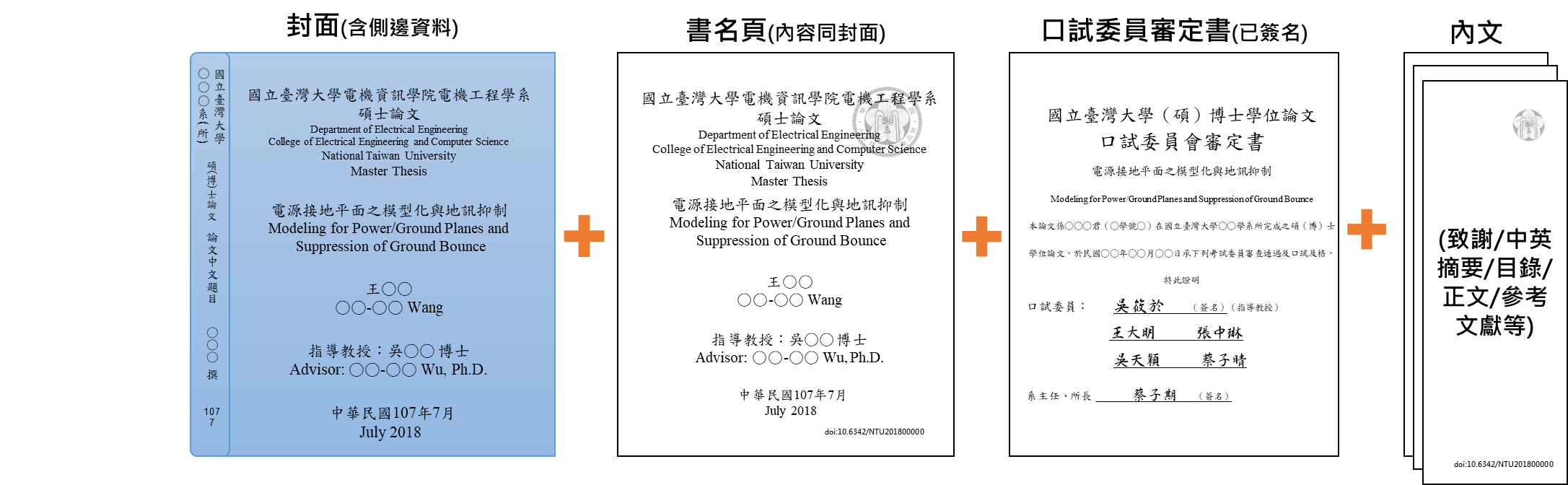 精平裝皆可、顏色不拘、上光
書名頁及內文需有水印/DOI
影本即可
彩色或黑白列印請自行決定
封面無須水印/DOI
24
圖書館離校手續
三步驟需同時辦理!!!
登入myNTU畢業離校手續系統→點選申請清查
確認已還書、還款
繳交紙本論文+3份授權書(親簽) (若需延後公開同時交申請書)
【學校、國家圖書館、資料庫廠商】
Add Contents Title
Add Contents Title
★繳交冊數：一般系所２冊
    數學／物理／化學／海洋／社會科學院／法律學院３冊
★紙本論文不需裝訂授權書，但必須裝訂口委簽名審定書(影本即可)
25
登入畢業離校手續系統
請至「畢業生離校手續查詢」→按下「申請清查」
Step 1
Step 2
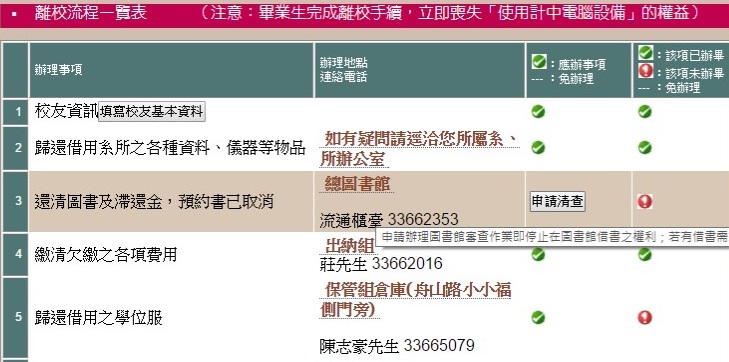 按
下
去
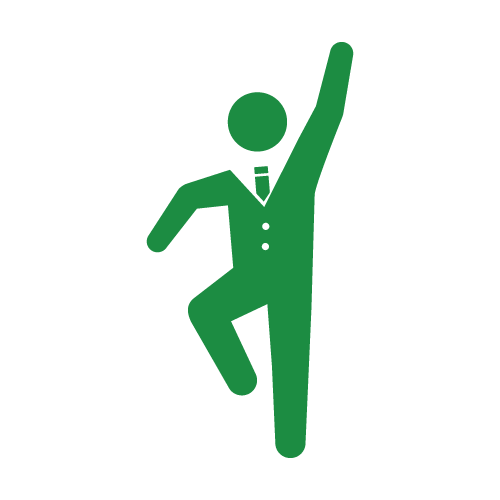 路徑：myNTU→學生專區→畢業生資訊
→畢業生離校手續查詢
26
論文繳交時間及地點
★請留意學校行事曆論文繳交截止日
★電子論文格式審核需2個工作天，建議電子論文最遲於一週前上傳
27
論文送存流程
依學位授予法16條，論文應於圖書館館內公開閱覽。*如因專利、機密需延後公開論文，請依紅字進行
*選擇網路延後公開時間
繳交論文
*另填繳延後公開申請書
送存項目
+
保存單位
使用方式
28
延後公開申請書：https://www.lib.ntu.edu.tw/node/153
常見論文繳交問題
01
04
02
05
超過截止日還能上傳及繳交論文嗎？
無法登入「電子學位論文服務系統」?
我很急，可以先審我的論文嗎？
想要變更電子全文授權內容或日期？
已完成離校，但論文內容要修改？
可以請人代繳論文嗎？
→圖書館會儘速依上傳順序審核，如無須修改請勿重新提交影響順序。每件皆視為急件，不接受急件申請，以維護同學權益和審核進度。
→圖書館持續受理相關服務。如有畢業離校資格或逾期問題，請洽研教組02-3366-2388 轉403-416
→請洽詢計中02-3366-5022
→請填「電子全文授權變更申請書」並至總圖流通櫃台辦理。
→請填「紙本論文 / 電子檔案抽換」並帶新版紙本論文及電子論文（PDF及Word）至總圖3號流通櫃台辦理。
→可以，委託人備妥紙本論文及授權書(親簽正本)並登入畢業離校手續系統按申請清查，再委託他人繳交，無需委託書。
03
06
29
Contact Us!!
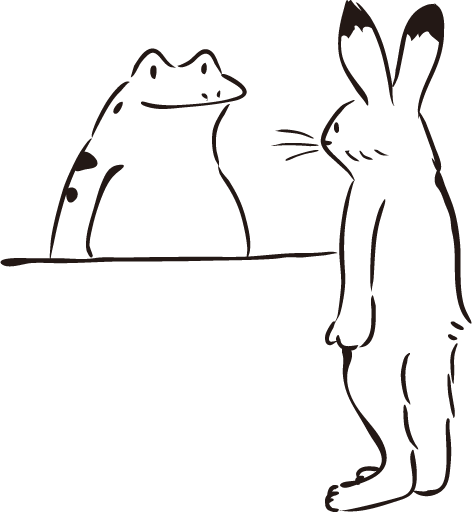 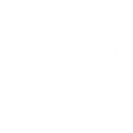 02-3366-2366
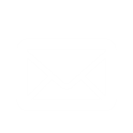 ntuetds@ntu.edu.tw
畢業資格/離校截止日→研教組 02-3366-2388 #405
電子論文系統登入帳密→計中 02-3366-5022
恭喜您即將畢業取得學位！
30